ПРОЕКТ«Неделя театра»(для детей второй группы раннего возраста)
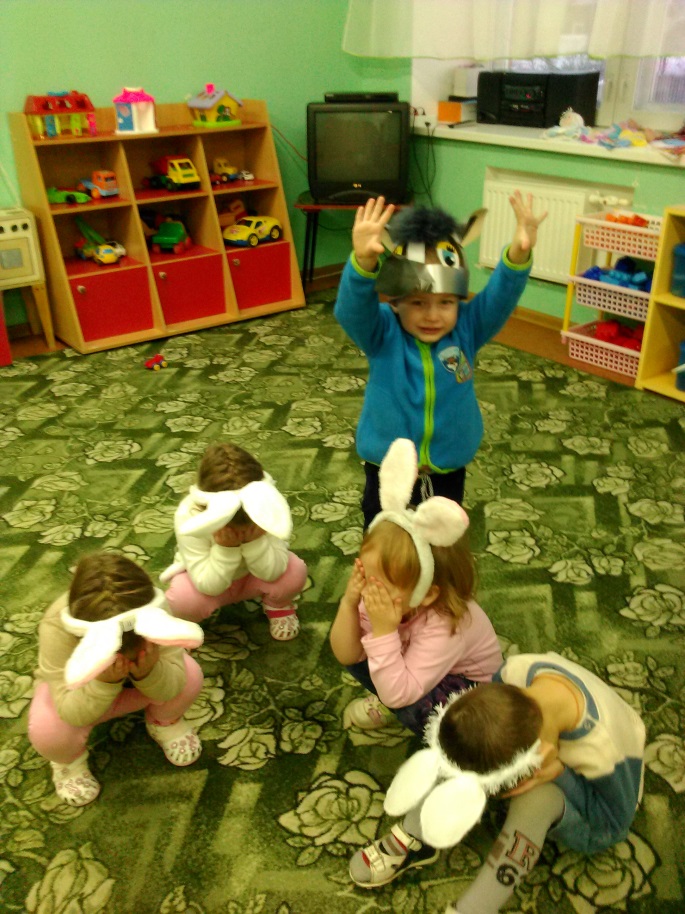 МБДОУ «Зубово-Полянский детский сад №1 «Сказка» комбинированного вида»
Воспитатели: 
  Борькина Н.М.
 Беляева Н.М.
Актуальность темы:
Театрализованная игра привлекает всех ребят, но некоторые из них в силу своих психологических особенностей боятся групповой деятельности. Это боязнь   общения, замкнутости в своих переживаниях, опасения быть осмеянным сверстниками или получать негативную оценку своих поступков взрослыми-все это обрушивается на маленького человека, загоняя в мир страхов и сомнений. Как привлечь таких малышей к театрализованным играм? Как помочь им преодолеть неуверенность в себе, научить общаться со сверстниками и взрослыми? Эту проблему можно решить с помощью игр-драматизаций с использованием разных видов театра.
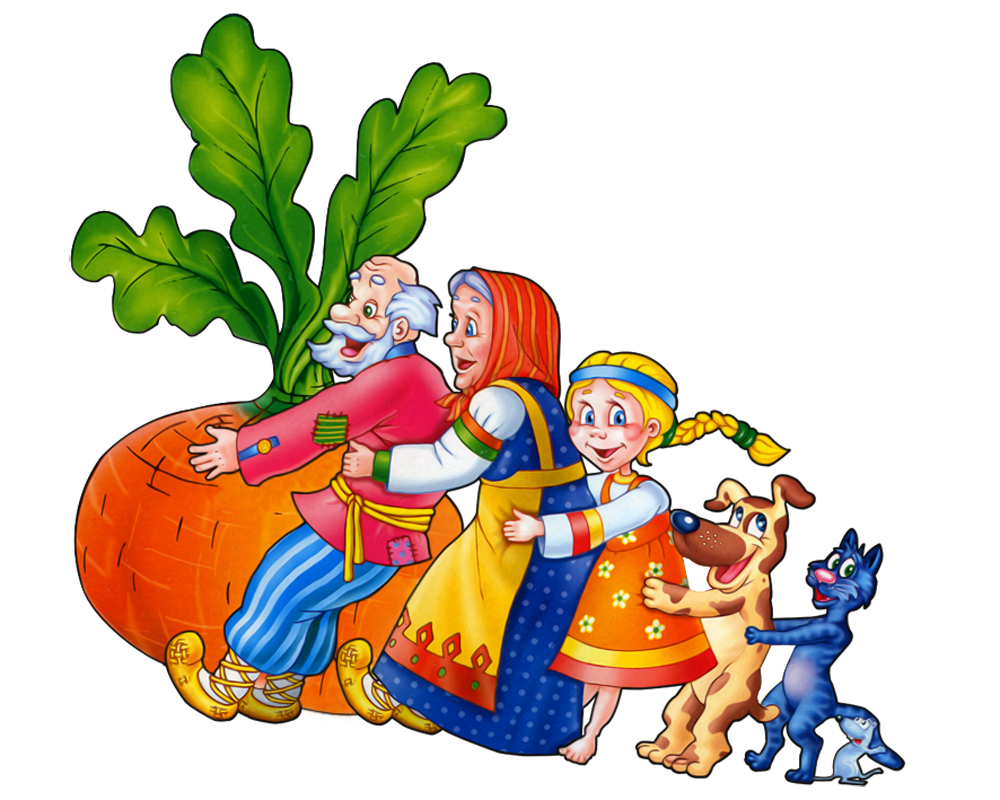 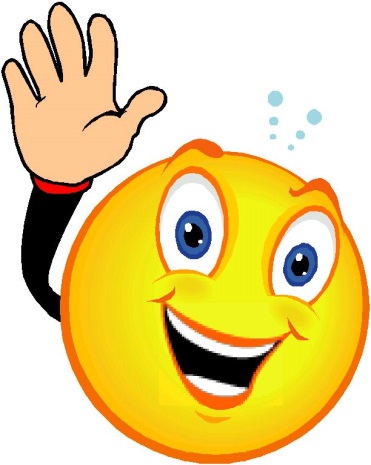 Цель проекта:
Использование разных видов театра: пальчиковый, стаканчиковый, би-ба-бо, на магните, на палочках, на прищепках, на дисках, для устранения психологических проблем. Пробудить интерес детей и родителей к театру вовлечь родителей в жизнь детского сада. 
Задачи проекта:
Развивать речь: обогащать словарь, формировать умение строить предложения, - добиваясь правильного и четкого произношения в играх-драматизациях - с использованием разного вида театра и игр.-
Воспитывать доброжелательное общение друг с другом, развивать фантазию и воображение детей.
Ожидаемый результат:
Если систематически проводить игры-драматизации с использованием разных видов театра и игр, и обеспечить целенаправленное руководство ими, то дети научатся общаться со сверстниками, возрастет активность речи детей, также повысится активность родителей и укрепится связь между ДОУ и семьи.
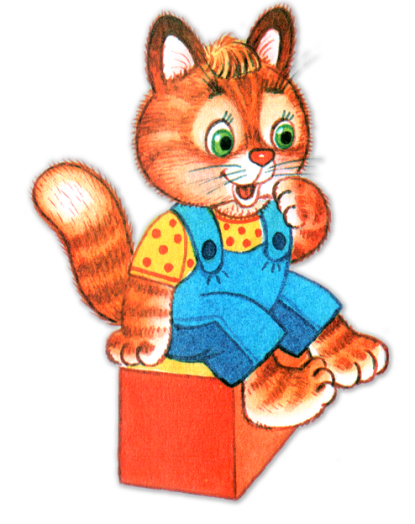 Этапы реализации проекта:I этап Чтение русских народных сказок, подбор иллюстраций и картин к сказкам, беседы, распределение ролейи заучивание фраз, изготовление декораций, атрибутов, подборка костюмов
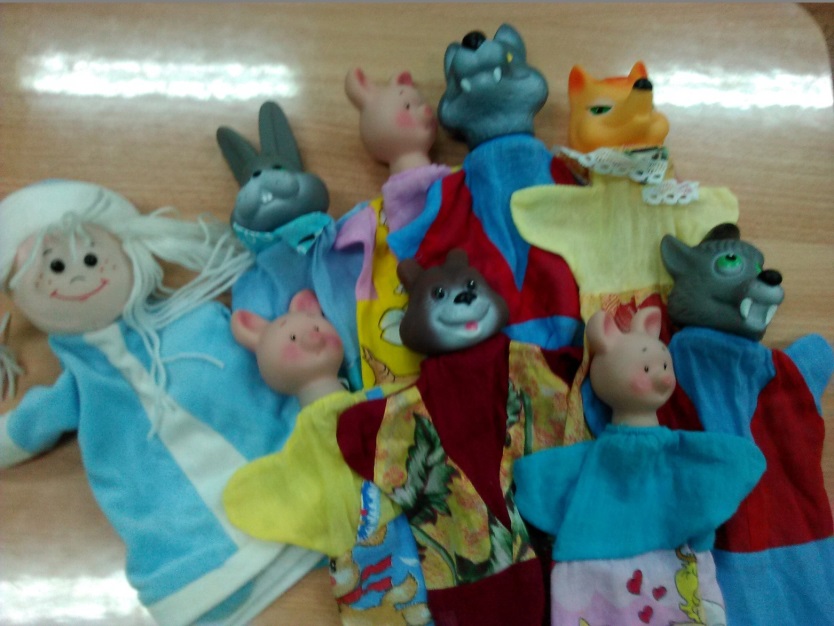 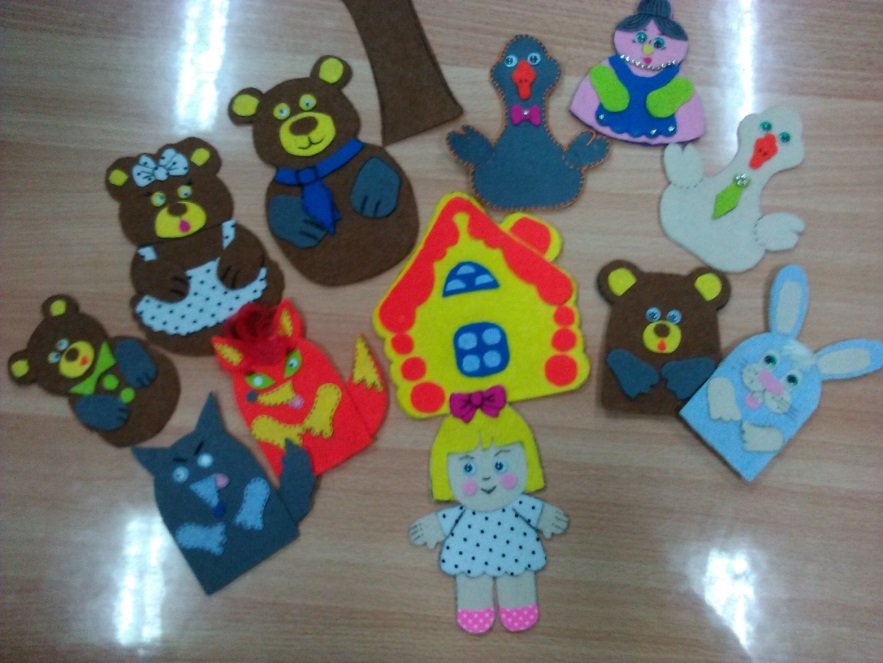 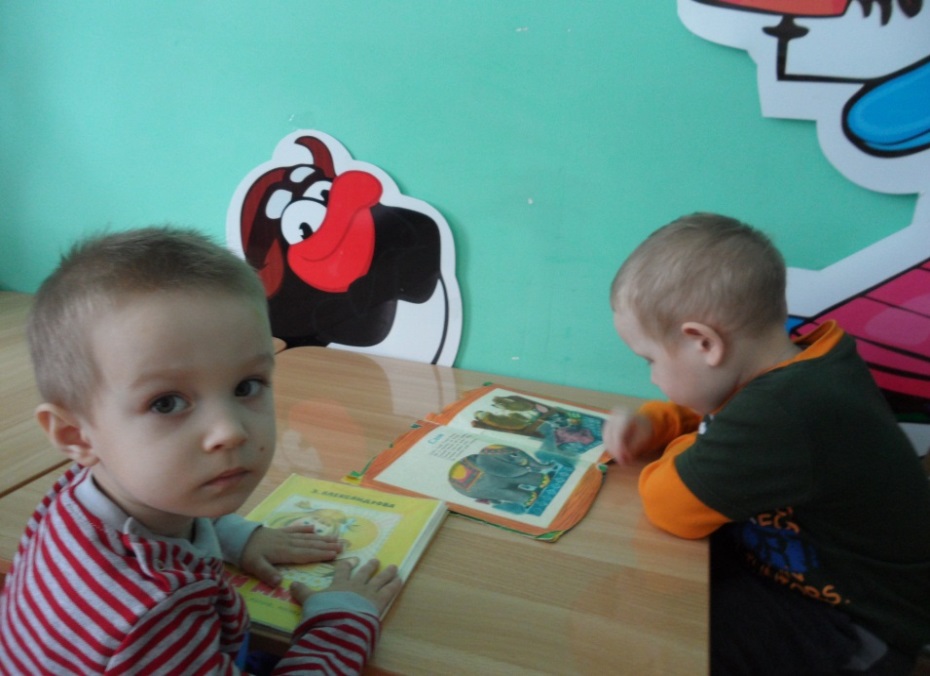 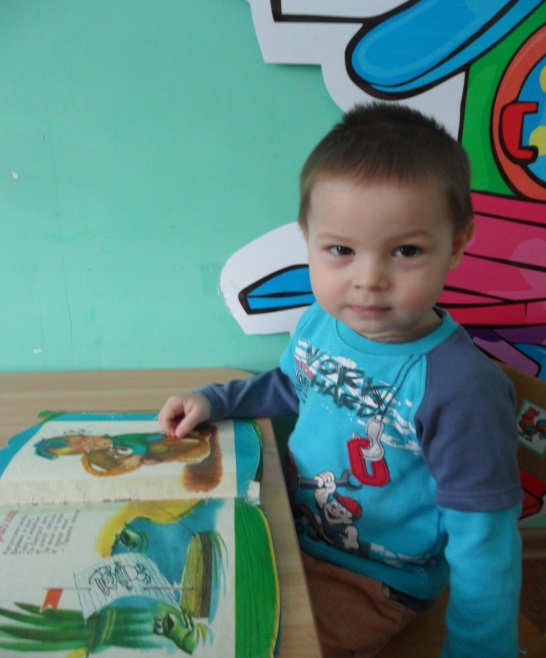 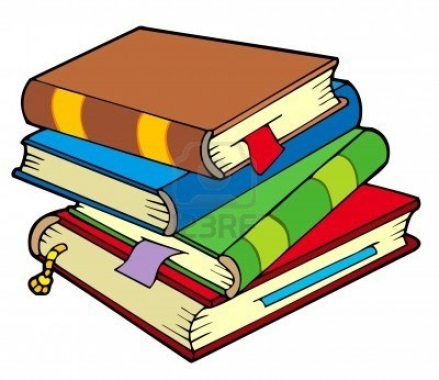 II этап
Подвижные игры: «Лиса», «Зайчики и волк» «Заинька попляши». Развивать стремление играть в подвижные игры с простым содержанием, несложными движениями. Способствовать совершенствованию основных движений (ходьба, бег, бросание). 
Подражательные движения животным: ходьба, бег, прыжки(заяц, волк, медведь, лиса) Формировать выразительность движений, умение передавать простейшие действия некоторых персонажей.
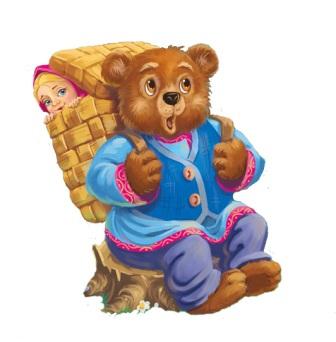 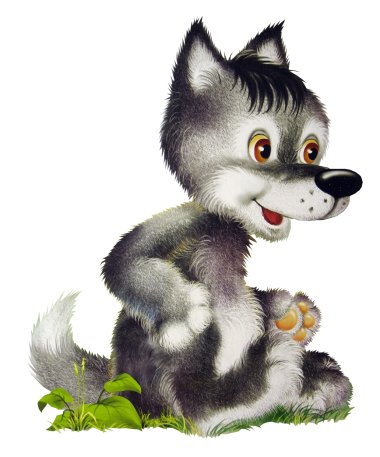 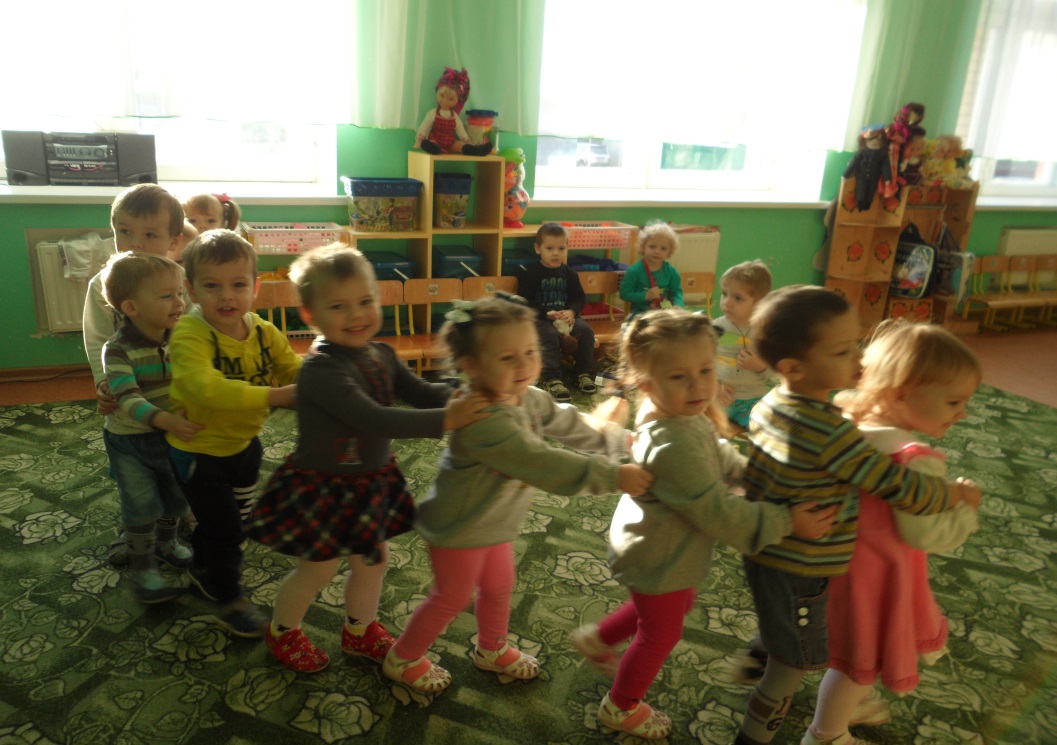 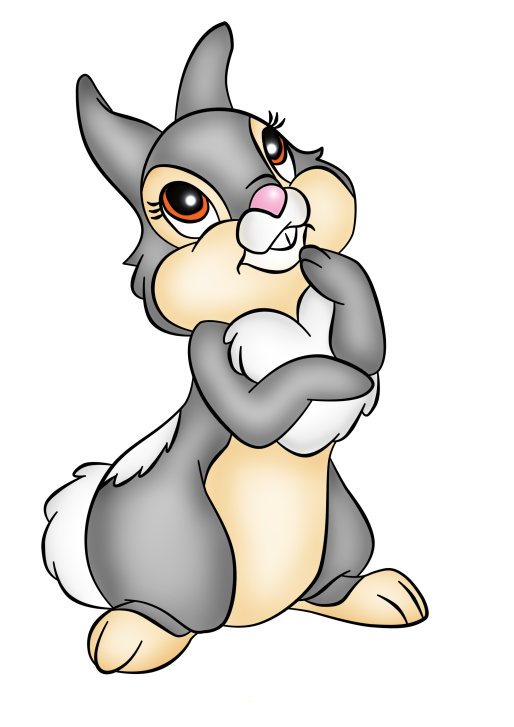 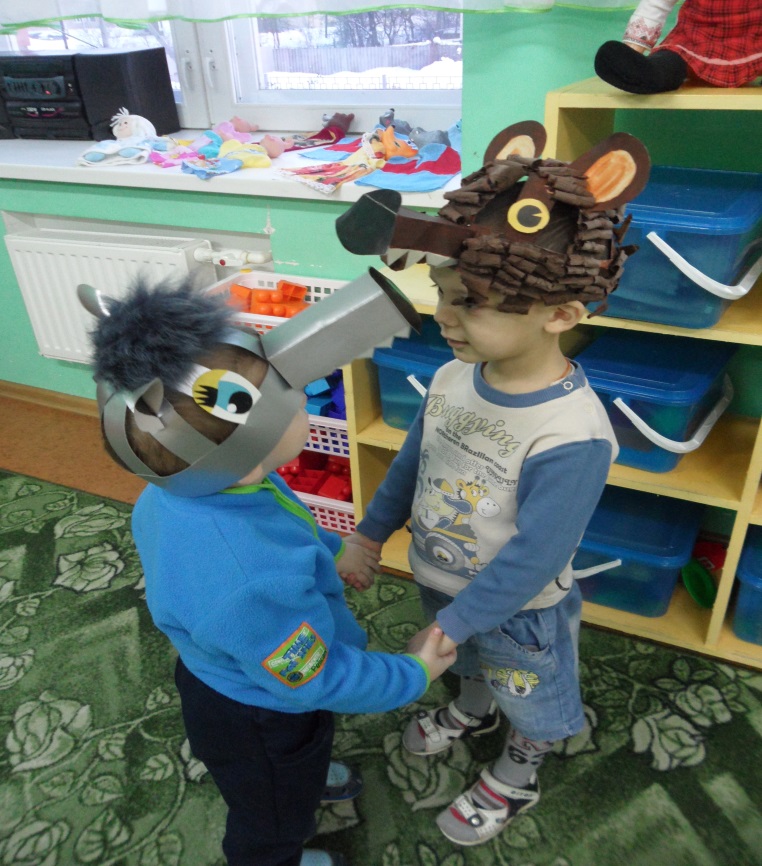 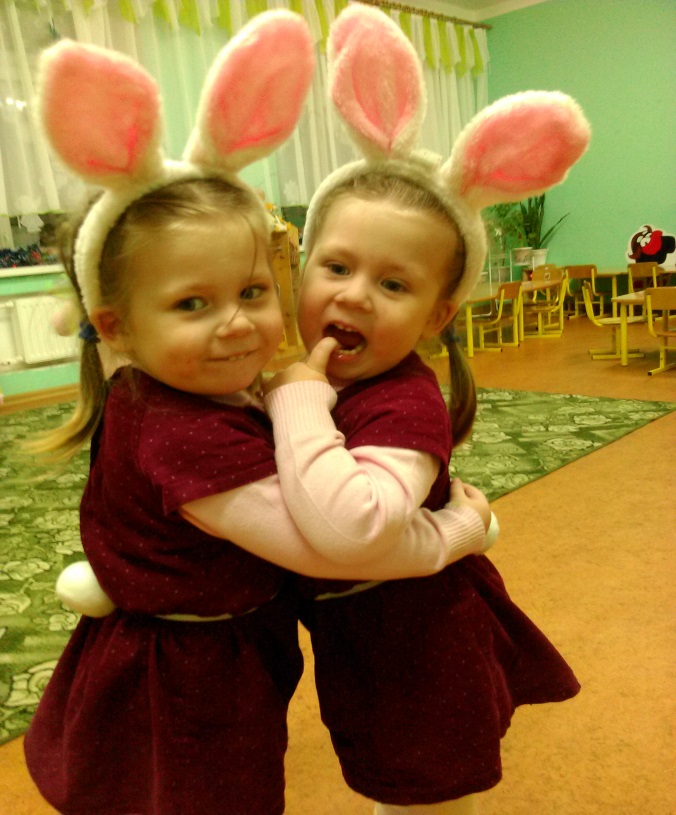 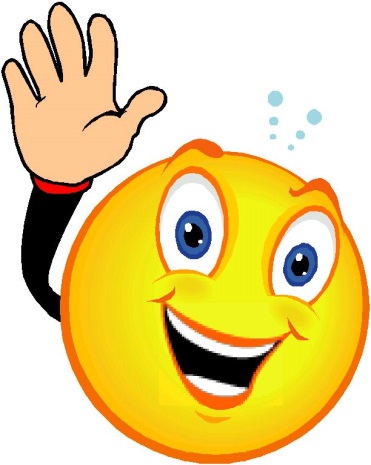 использование театровЗадачи: Обращать внимание детей на согласованность в действиях и совместном участие в в общем (коллективном деле). Способствовать проявлению самостоятельности , активности в игре с персонажами –игрушками.                                               Пальчиковый….
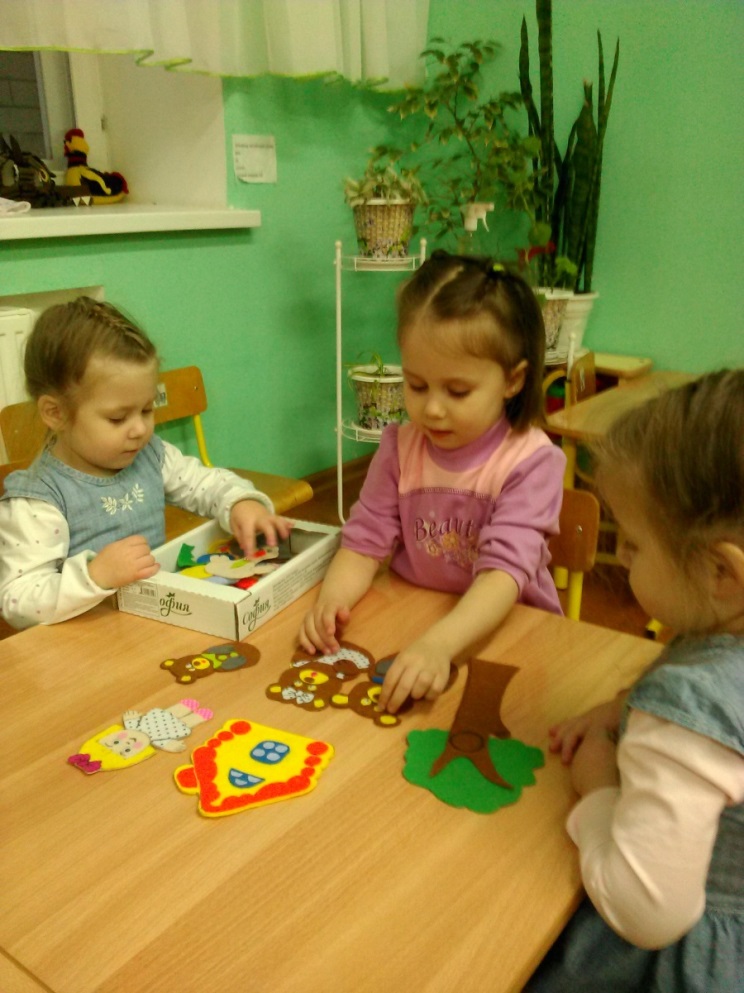 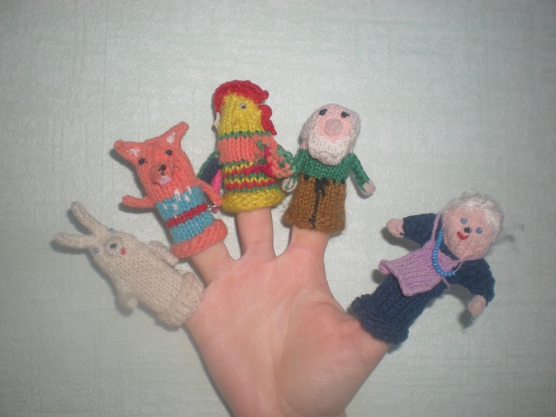 Настольный…
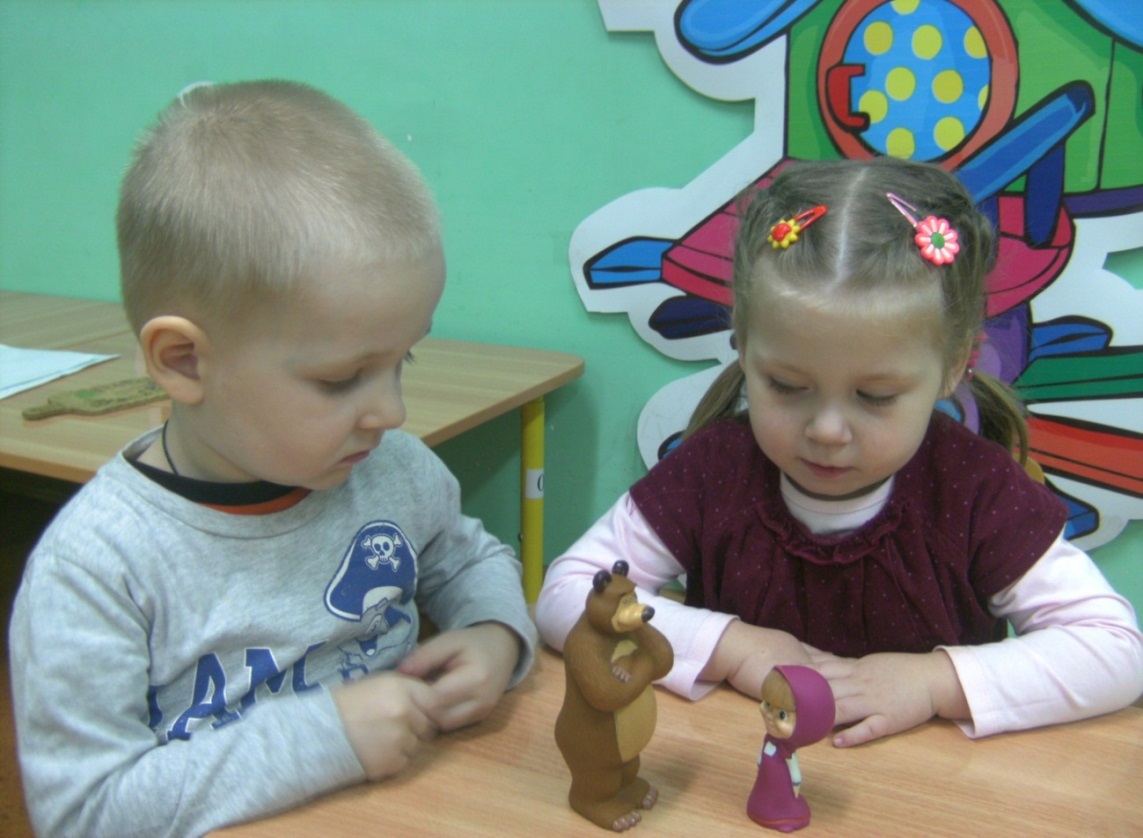 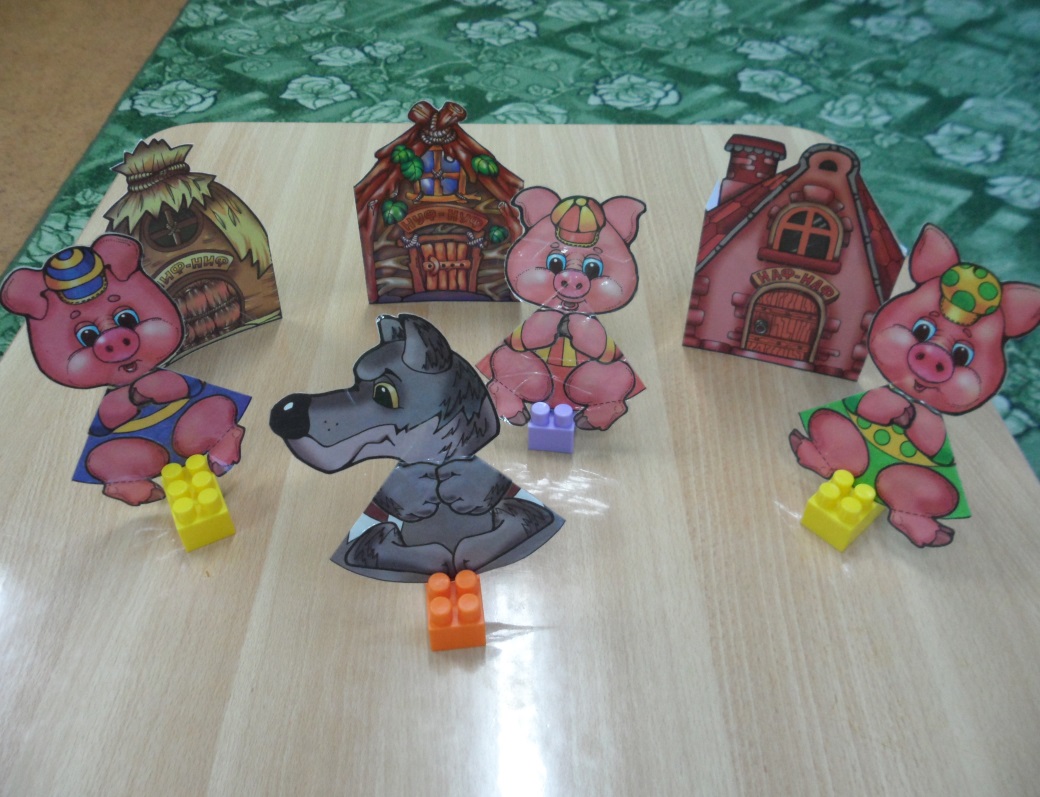 Настольный…
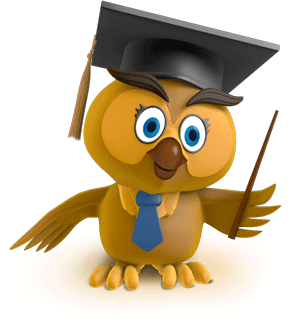 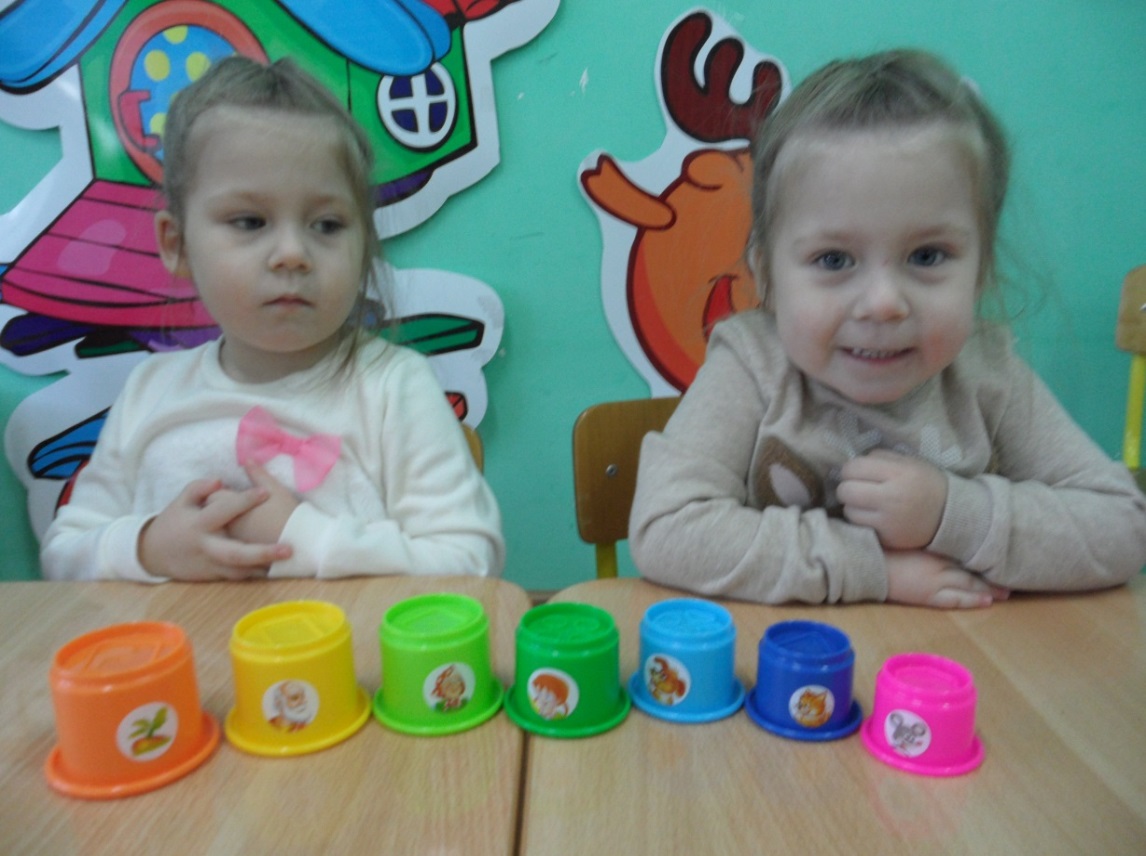 Настольный…
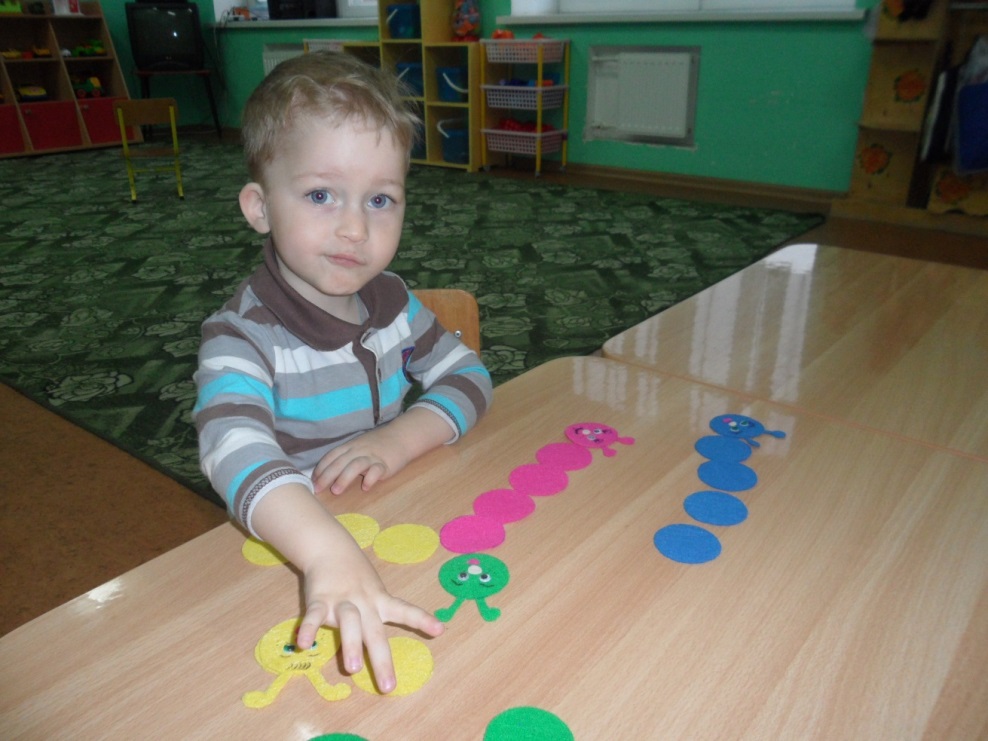 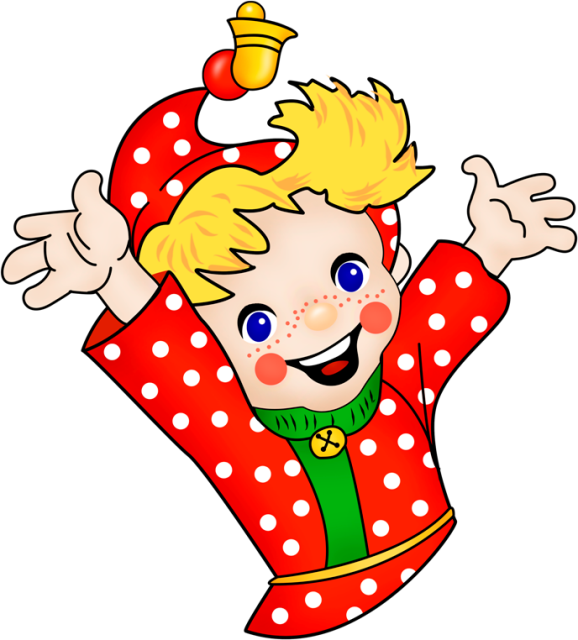 На прищепках…
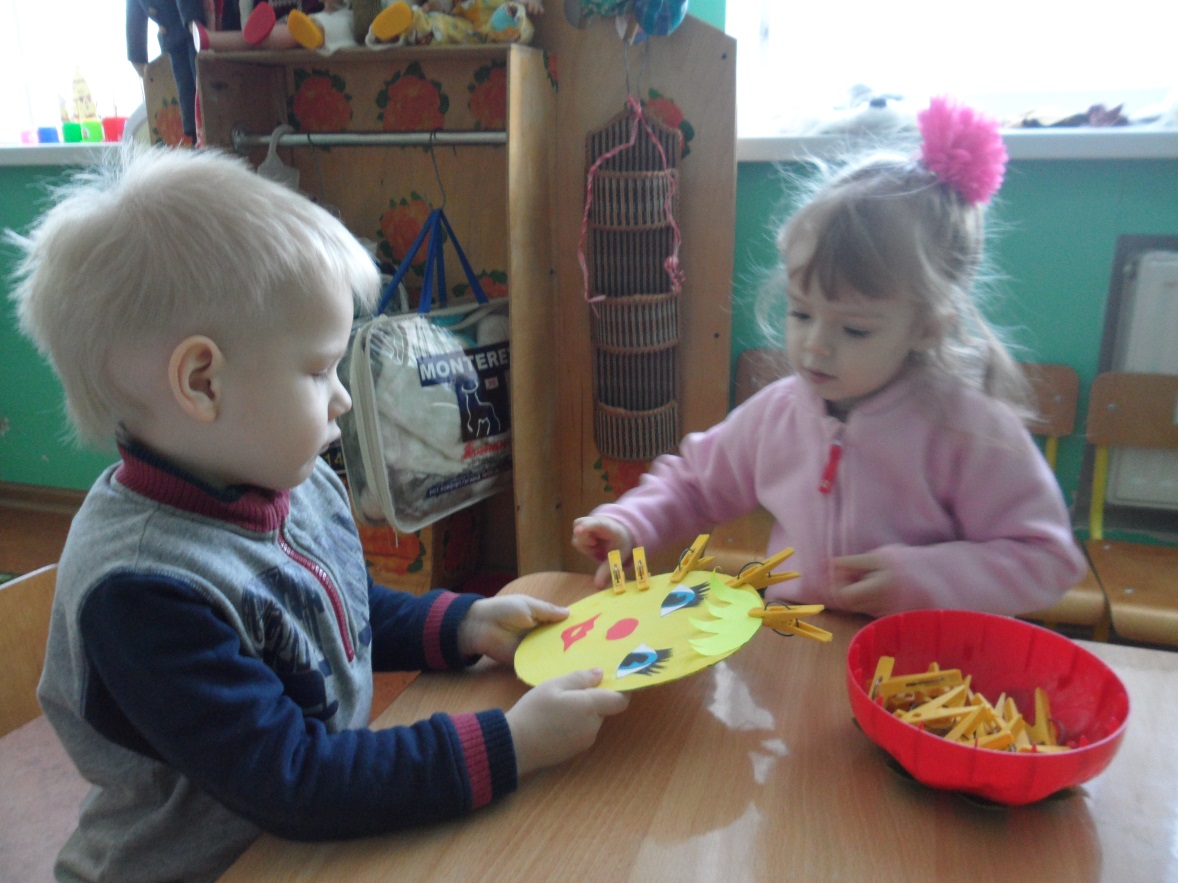 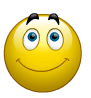 Би-Ба-Бо…
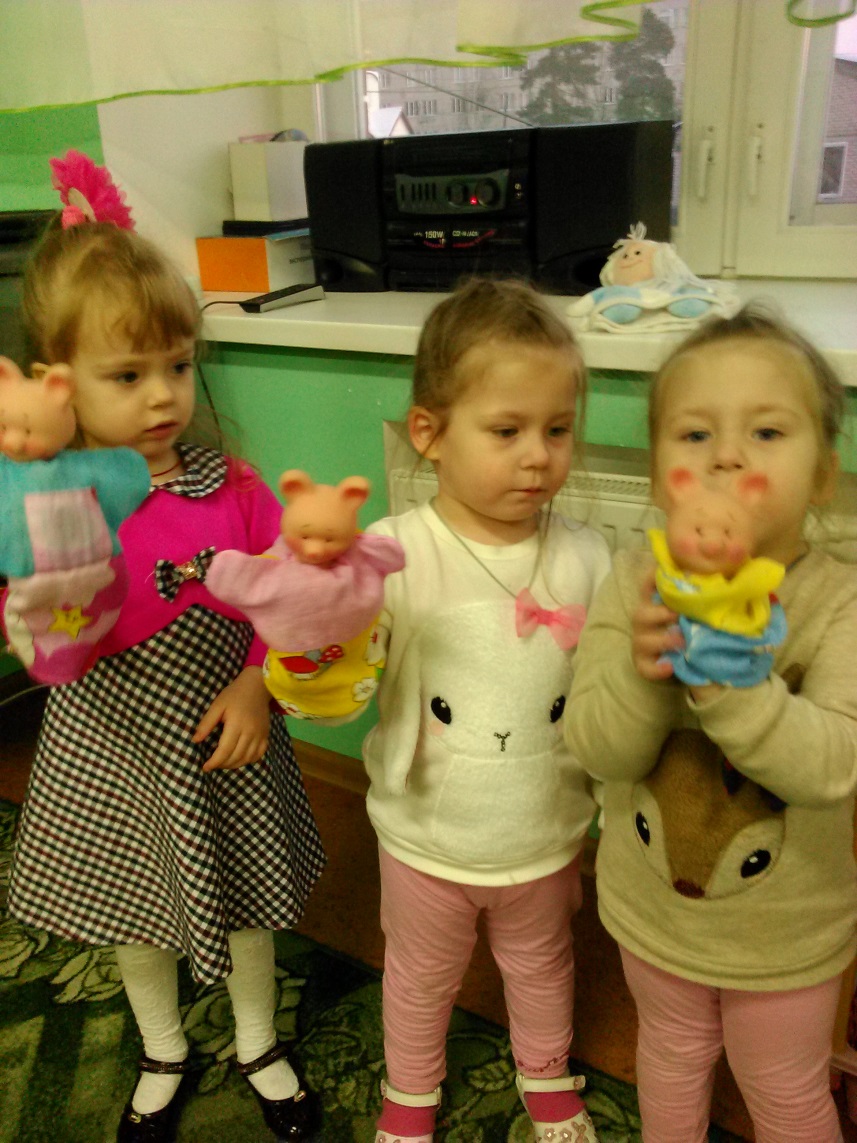 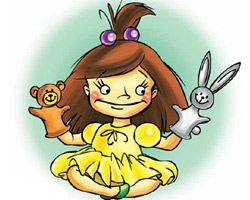 На дисках…
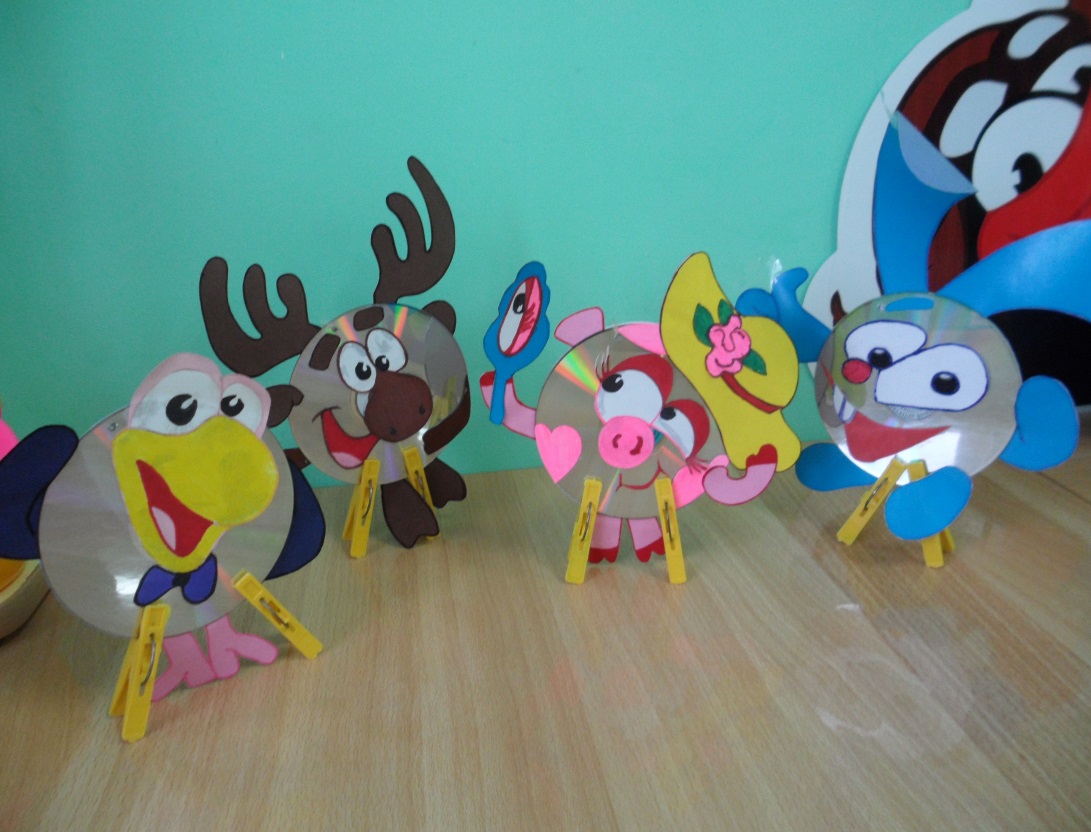 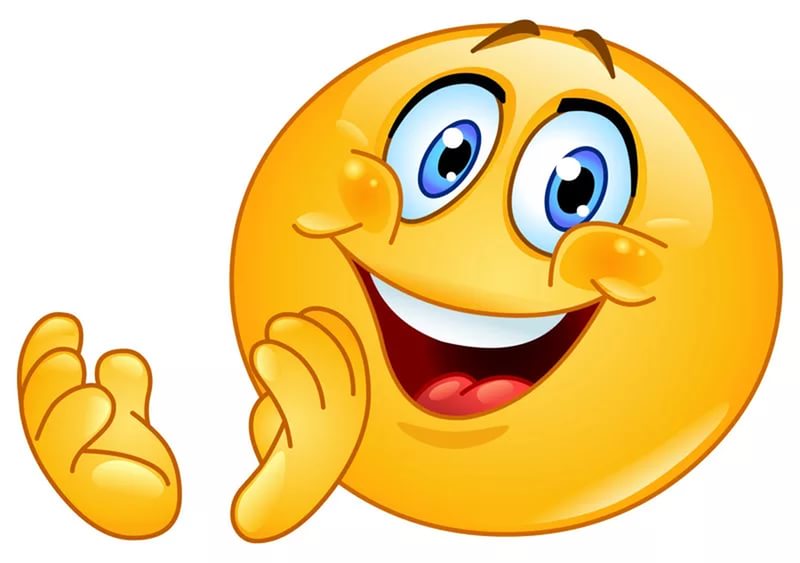 На гапите…
Беседы о трудолюбии, взаимопомощи. Изготовление атрибутов, декораций, героев сказок «Теремок». «Репка», «Колобок».
Задачи: Поддерживать желание помогать взрослым. Воспитывать интерес к труду , и чувство взаимопомощи, дружелюбия.
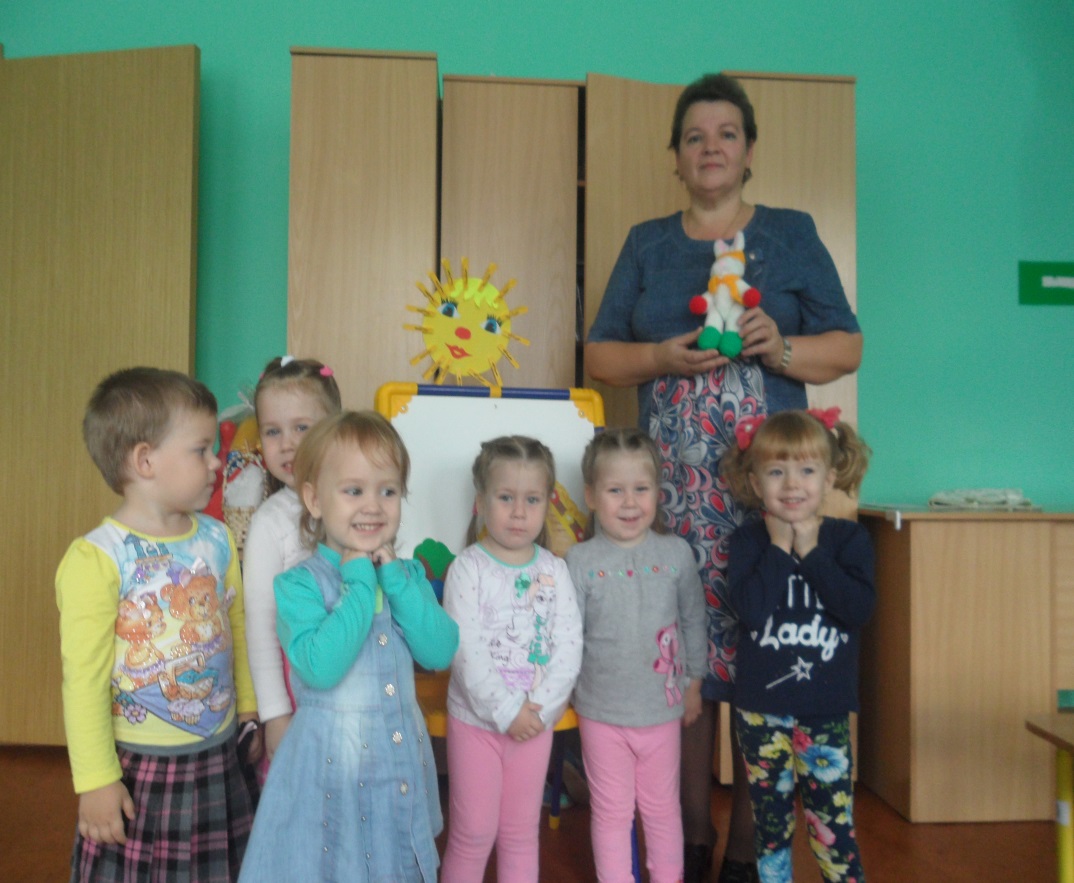 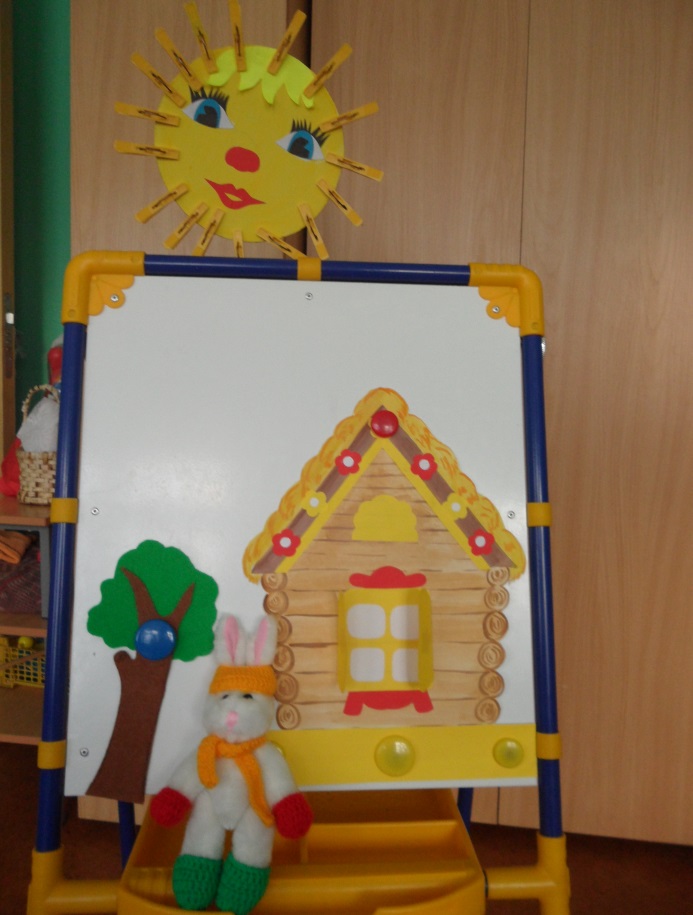 Чтение стихотворения «Тили-тили – бом! загорелся Кошкин дом» Сказки: «Колобок», «Волк и козлята». Рассматривание иллюстраций и беседа по содержанию сказки
Задачи: с помощью художественных произведений знакомить с правилами безопасного для человека и окружающего мира поведения. Воспитывать бдительность с чужими людьми, разъяснить, что опасности могут подстерегать не только на улице, но и дома. 
Продолжать знакомить с детей с народным творчеством. Дать представление о животных леса , вызвать желание внимательно рассматривать картину, отвечать на вопросы по ее содержанию, развивать речь, память, внимание, тактильные и зрительные ощущения. 
Вызвать у детей эмоциональный отклик и желание участвовать в играх.
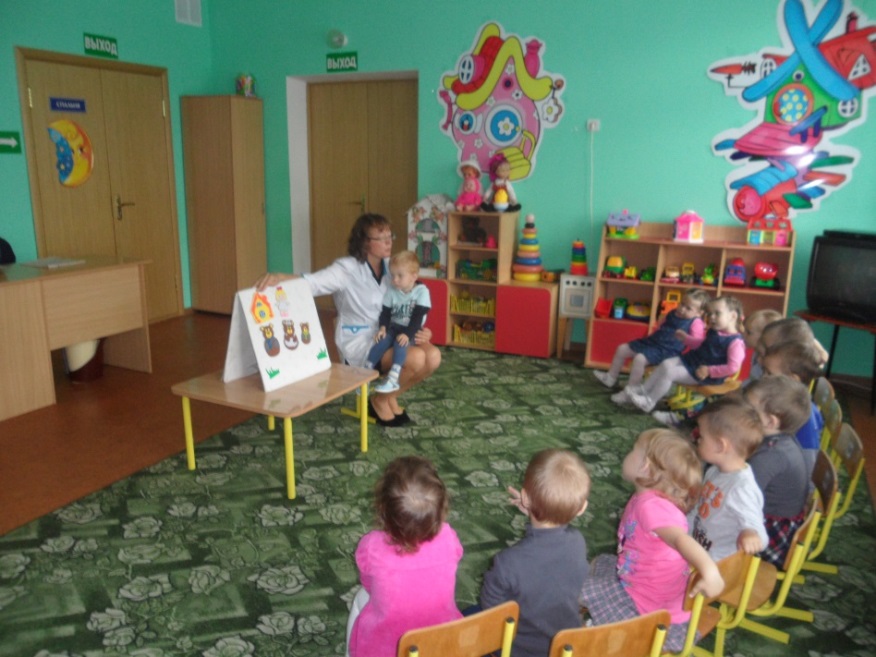 ООД: «Путешествие в страну сказок» с использованием разных видов  театрализации.«Курочка Ряба» - театр на магните; «Смешарики»-театр на прищепках «Теремок» -  бибабо, театр на лопатках; «Колобок» -  би-ба-бо «Маша и медведь» - театр на гапите
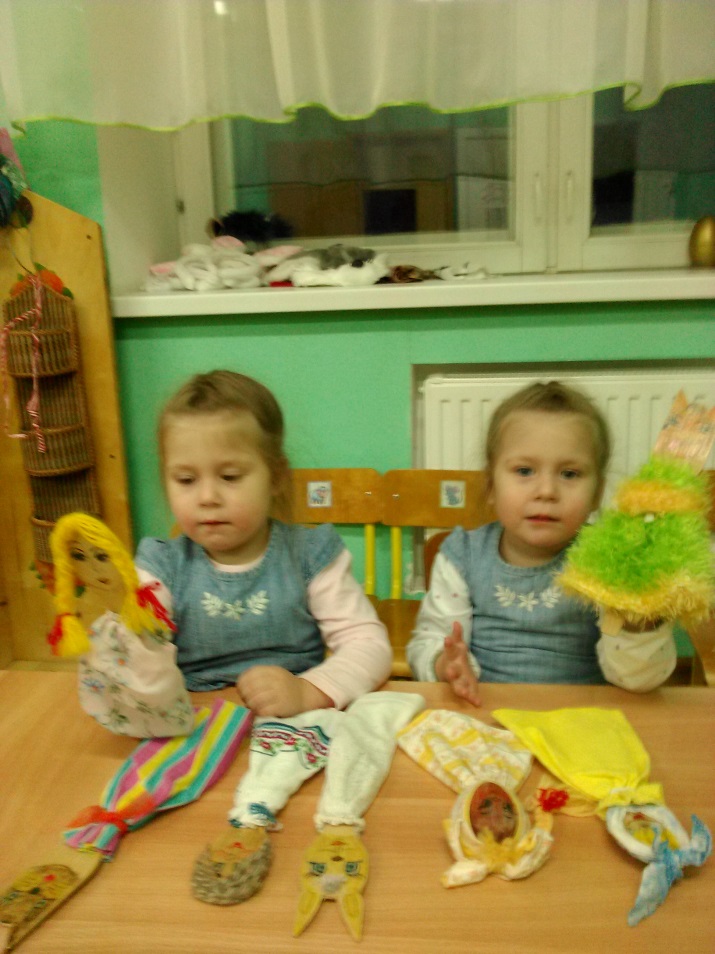 Задачи: Формировать умение пользоваться (по подражанию) высотой и силой голоса. Развивать познавательную активность , обогащать словарь. Воспитывать интонационную выразительность речи, упражнять в четком произношении звуков, вызвать желание активно участвовать в общем разговоре.
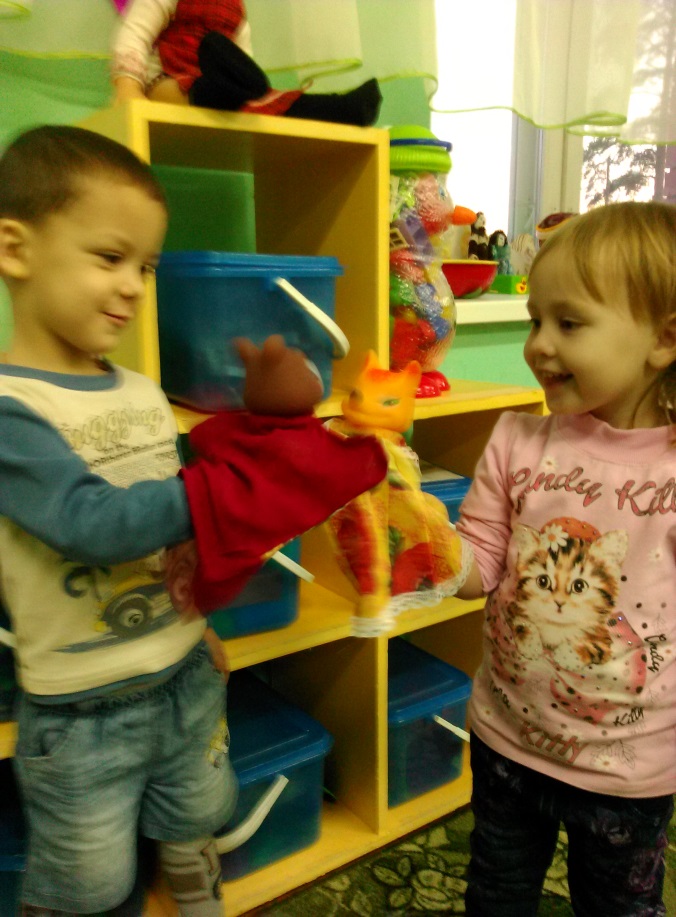 Художественное творчество: свободное рисование-раскраски по сказкам; лепка «Колобок»
Задачи: Проявлять творческие способности. Формировать умение раскатывать пластилин круговыми движениями ладоней для изображения колобка. 
Обращать внимание детей на характер героя. Развивать наглядно образное мышление. Воспитывать внимание , стимулировать фантазию.
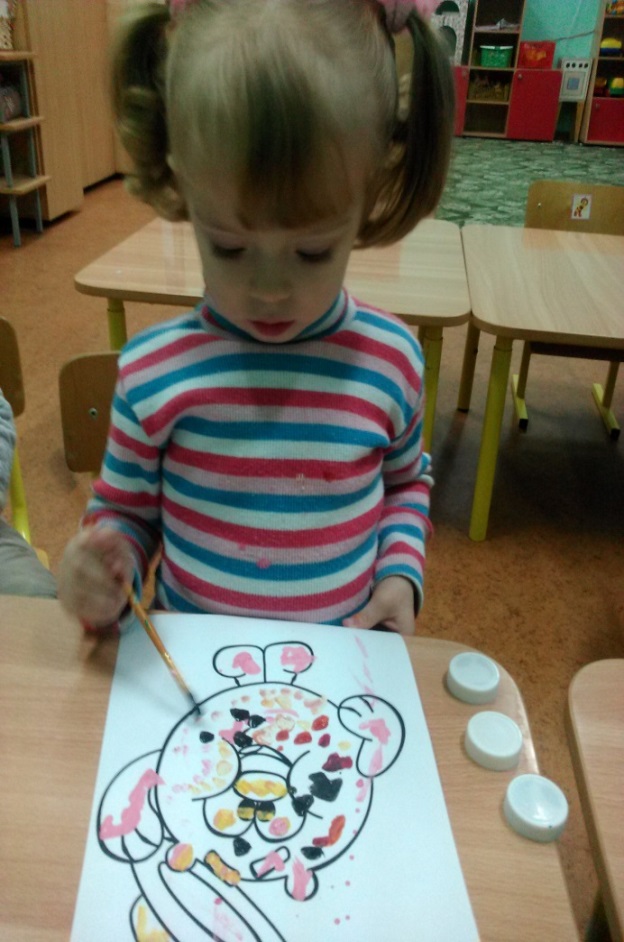 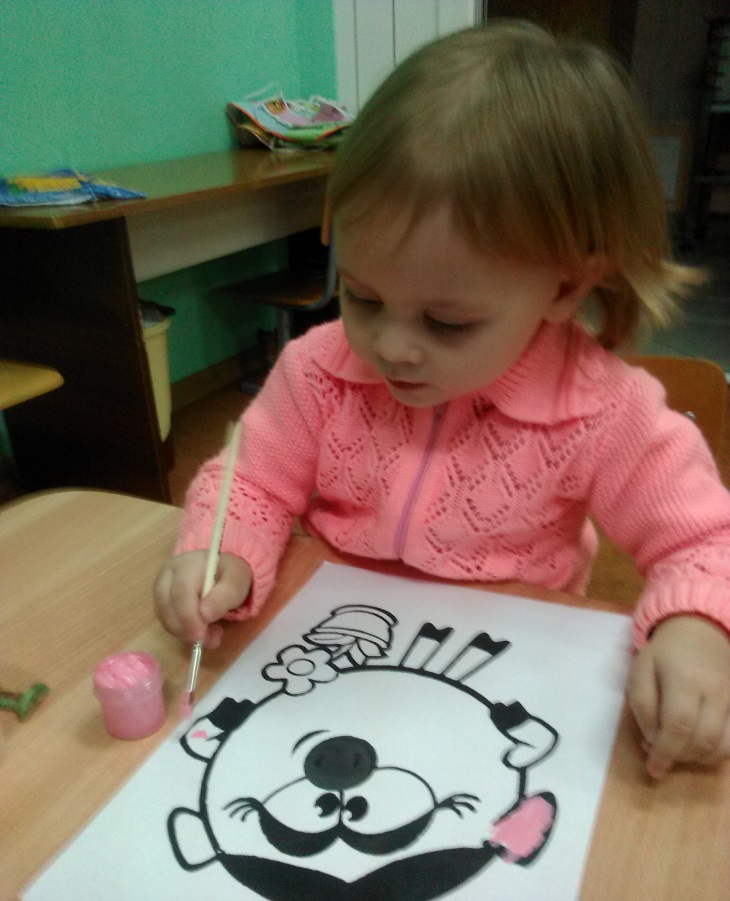 МузыкаПрослушивание детских песен по сказкам (аудиозаписи).
Задачи: Воспитывать интерес к музыке понимать ее характер, эмоционально реагировать на содержание.
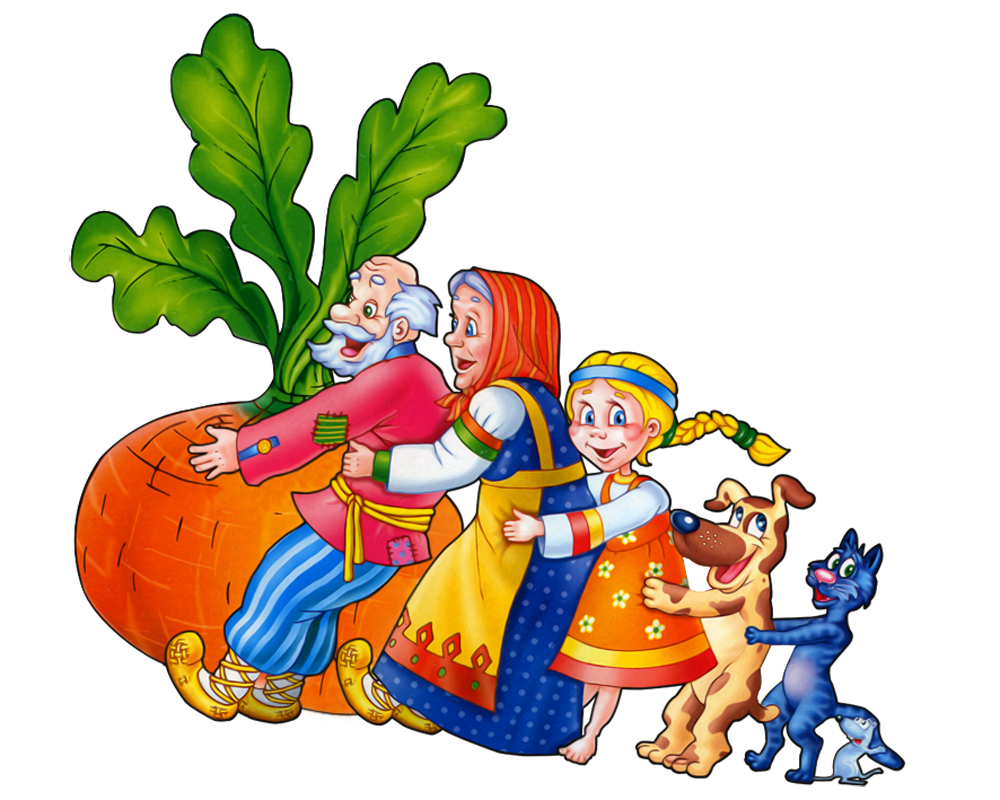 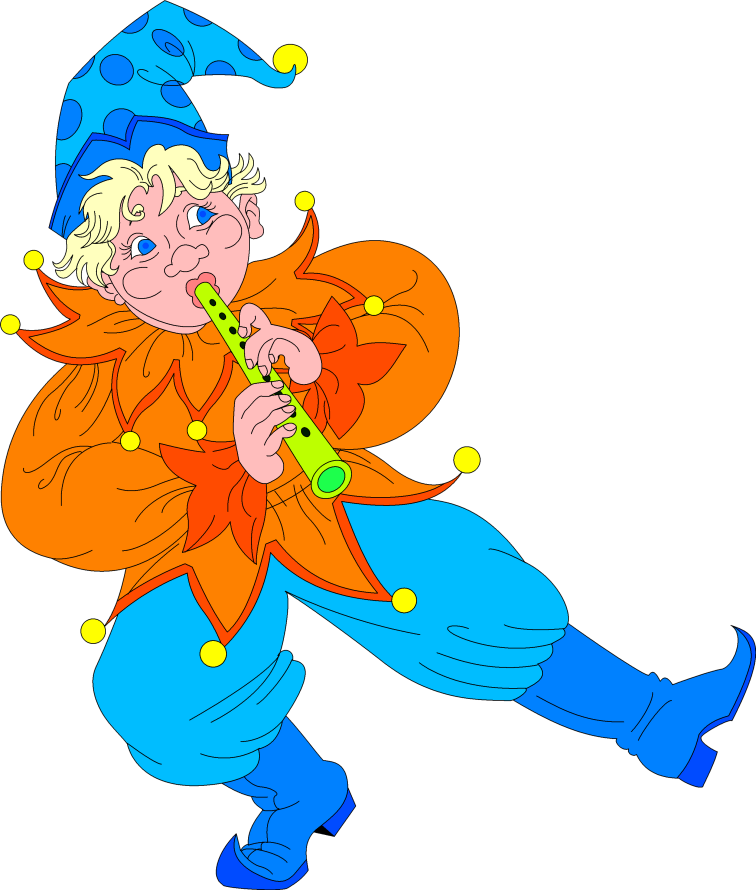 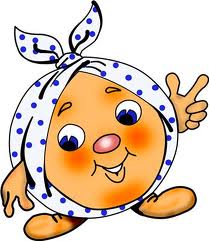 III этап
Презентация проекта «Неделя театра»
Взаимодействие с родителями:
Консультация для родителей: «Театр и родители», «Театрализованная деятельность в детском саду индивидуальные беседы. Привлечение родителей в изготовление масок , ширмы для театра.
Результаты проекта: 
Анализируя проделанную работу, можно сделать выводы: тема разработанного проекта выбрана с учетом возрастных особенностей детей младшего возраста и объема информации, которая может быть ими воспринята, что положительно повлияло на различные виды их деятельности (интеллектуальную, познавательную, художественно-речевую); отмечалась положительная реакция и эмоциональный отклик детей на знакомство с разными видами театра , дети проявляли интерес и желание играть с куклами ; возросла речевая активность детей, что положительно повлияло на самостоятельную игровую деятельность детей, дети осуществляли ролевой диалог, а так же сами инсценировали сказки.
СПАСИБО ЗА ВНИМАНИЕ!
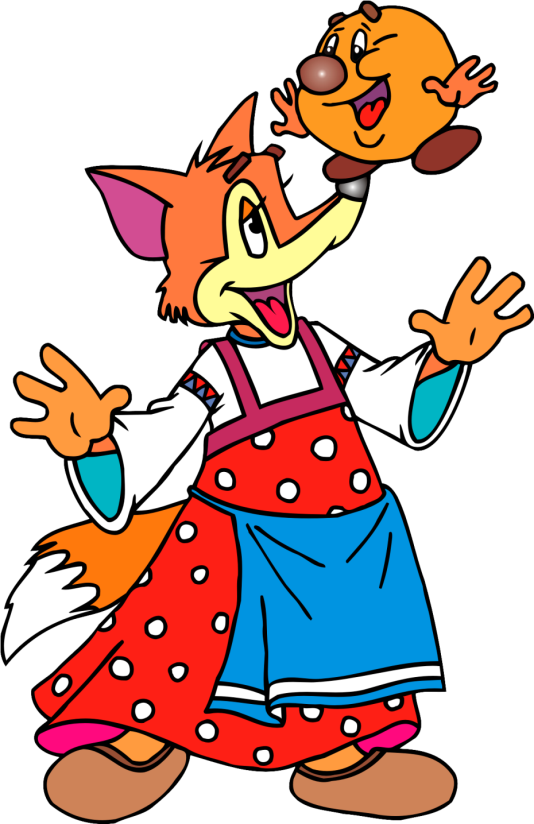